Ας θυμηθούμε…
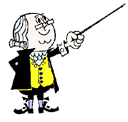 Για τα ηλεκτρομαγνητικά κύματα ισχύει η εξίσωση της Κυματικής c = ……… .
f.λ
Κάθε ένα φωτόνιο συχνότητας f μεταφέρει ενέργεια Ε = ……… .
h.f
Διασκεδασμός ονομάζεται το φαινόμενο της εξάρτησης της ……………………… διάδοσης μιας ακτινοβολίας σ’ ένα υλικό και του ……………… ……………………… του υλικού από το ……………… ………………… της ακτινοβολίας.
ταχύτητας
δείκτη  διάθλασης
μήκος  κύματος
Το ορατό μέρος του φάσματος του λευκού φωτός είναι περίπου από ………… nm ……………… έως ………… nm …………………… .
(ιώδες)
(χρώμα)
(χρώμα)
(κόκκινο)
400
τιμή
τιμή
700
Μερκ. Παναγιωτόπουλος - Φυσικός        www.merkopanas.blogspot.gr
1
Αν μελετήσουμε το φωτογραφικό φιλμ όπου έχει αποτυπωθεί το φάσμα λευκού φωτός (π.χ. από λάμπα πυρακτώσεως), θα διαπιστώσουμε ότι το φιλμ έχει αμαυρωθεί (“καταστραφεί”) στην περιοχή πέραν της ιώδους ακτινοβολίας.
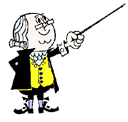 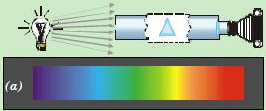 Αυτή η παρατήρηση μας κάνει να συμπεράνουμε ότι πέραν της ιώδους περιοχής του ορατού τμήματος, υπάρχει μια αόρατη ακτινοβολία που ονομάστηκε ……
Μερκ. Παναγιωτόπουλος - Φυσικός        www.merkopanas.blogspot.gr
2
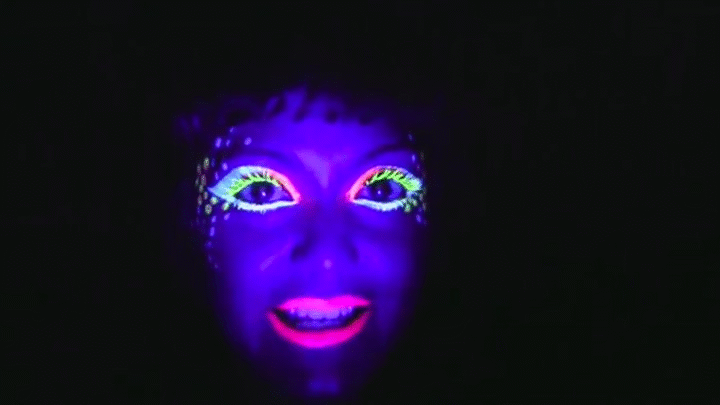 Υπεριώδης Ακτινοβολία
Μερκ. Παναγιωτόπουλος - Φυσικός        www.merkopanas.blogspot.gr
3
Το 1801 ο Γερμανός Johann Ritter ανακάλυψε την υπεριώδη ακτινοβολία.

Η υπεριώδης ακτινοβολία έχει μήκος κύματος (περίπου) μικρότερο των 400nm και μεγαλύτερο του 1nm.
1nm < λυπεριώδους   < 400nm
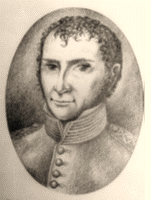 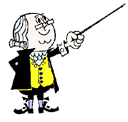 Johann W. Ritter
(1776-1810)
Ορατό
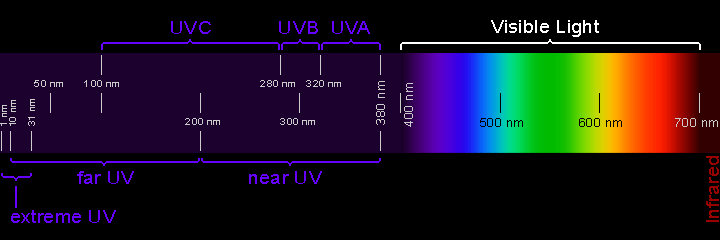 Υπεριώδες
Μερκ. Παναγιωτόπουλος - Φυσικός        www.merkopanas.blogspot.gr
4
Ιδιότητες Υπεριώδους Ακτινοβολίας
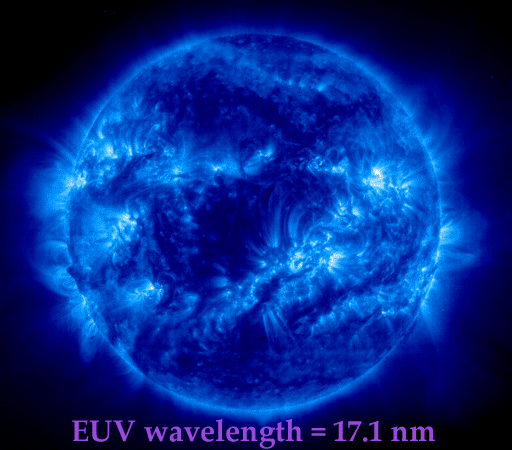 Ο ήλιος στο υπεριώδες
Μερκ. Παναγιωτόπουλος - Φυσικός        www.merkopanas.blogspot.gr
5
Η υπεριώδης ακτινοβολία είναι αόρατη για την ανθρώπινη όραση.
 Όμως είναι ορατή από άλλους οργανισμούς (γάτες, σκύλοι, σκαντζόχοιροι, τάρανδοι, νυχτερίδες κλπ).
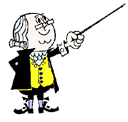 Προκαλεί αμαύρωση του φωτογραφικού φιλμ, δηλαδή, αν το φιλμ εκτεθεί σε υπεριώδη ακτινοβολία, επηρεάζεται.
Προκαλεί φθορισμό όταν πέσει σε ορισμένα σώματα.
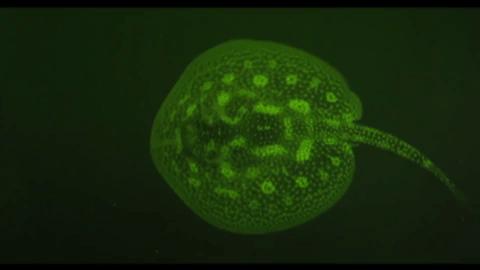 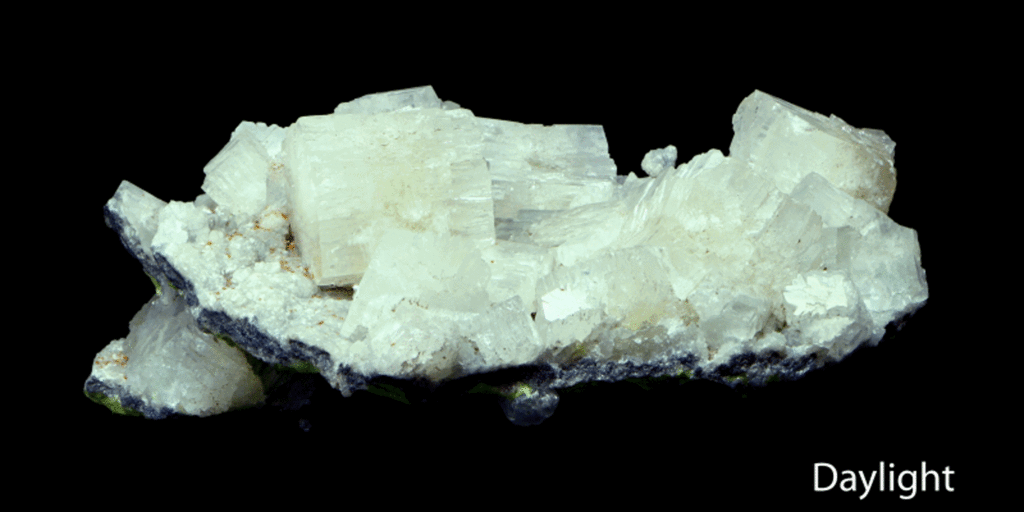 Αραγωνίτης
Μερκ. Παναγιωτόπουλος - Φυσικός        www.merkopanas.blogspot.gr
6
Συντελεί στη μετατροπή του οξυγόνου σε όζον.
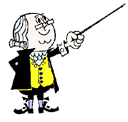 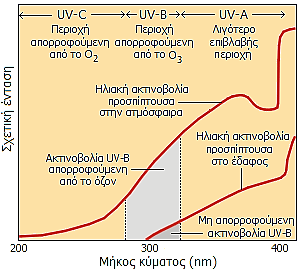 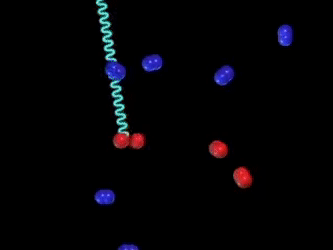 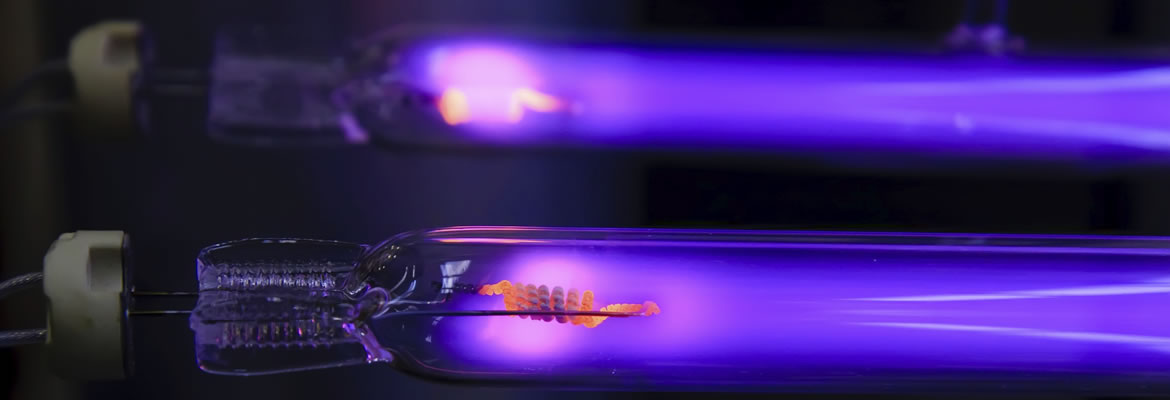 Προκαλεί τη θέρμανση των σωμάτων, όταν απορροφάται από αυτά.
Μερκ. Παναγιωτόπουλος - Φυσικός        www.merkopanas.blogspot.gr
7
Προκαλεί μαύρισμα, κοκκίνισμα, ξεφλούδισμα και γήρανση του δέρματος.
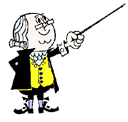 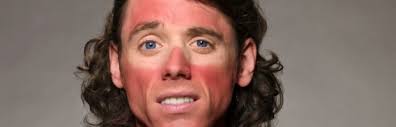 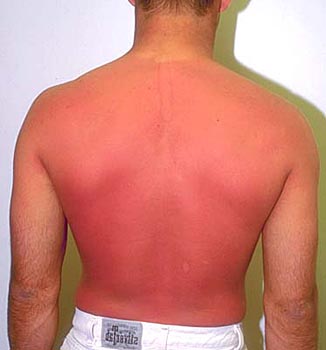 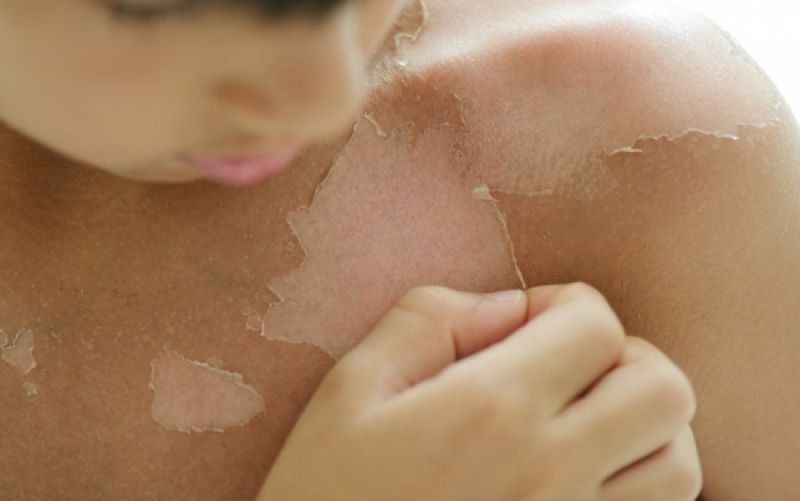 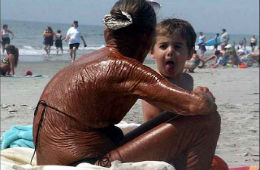 Μερκ. Παναγιωτόπουλος - Φυσικός        www.merkopanas.blogspot.gr
8
Οι υπεριώδεις ακτίνες με τα πιο μικρά μήκη κύματος (έχουν μεγαλύτερες συχνότητες, άρα είναι πιο δραστικές) προκαλούν δερματικές αλλοιώσεις και αποτελούν αιτία εμφάνισης καρκίνων.
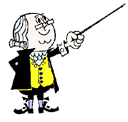 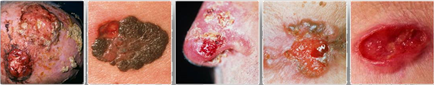 Το μαύρισμα του δέρματος οφείλεται στη χρωστική ουσία μελανίνη που παράγει ο οργανισμός, για να προστατευθεί από την υπεριώδη ακτινοβολία.
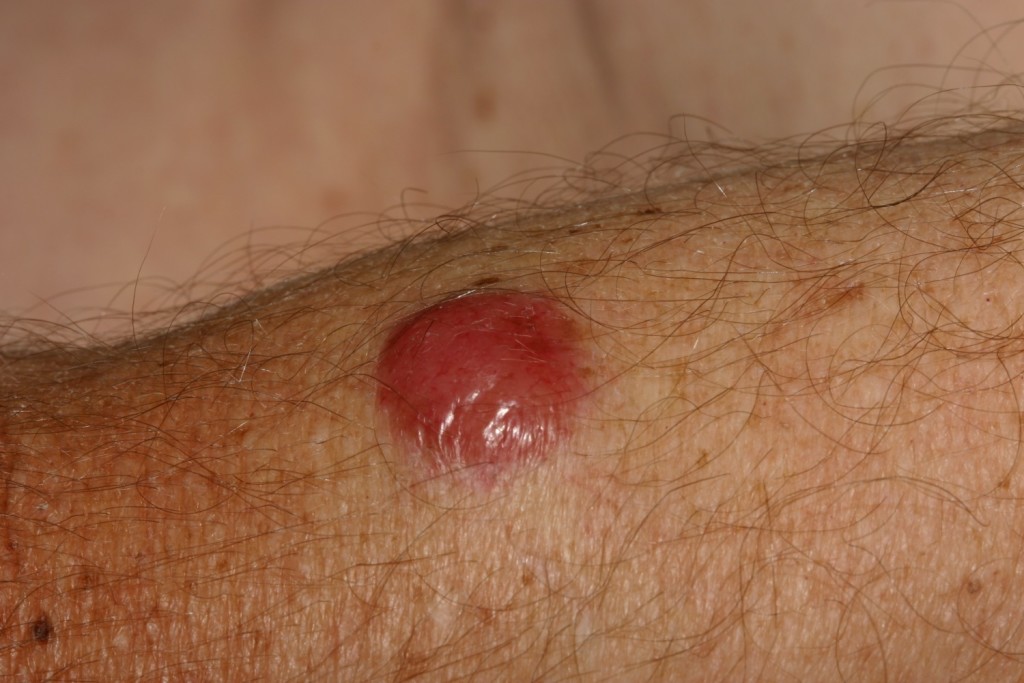 Ένα συγκλονιστικό βίντεο (χρήση κάμερας με υπεριώδεις ακτίνες) για τις δερματικές αλλοιώσεις από την ηλιακή ακτινοβολία.
Μερκ. Παναγιωτόπουλος - Φυσικός        www.merkopanas.blogspot.gr
9
Έχει μικροβιοκτόνο ικανότητα.
Χρησιμοποιείται για την αποστείρωση χώρων και εργαλείων σε μικροβιολογικά εργαστήρια, σε ιατρικές και φαρμακευτικές εγκαταστάσεις, στην αποστείρωση του νερού (π.χ. ενυδρεία), σε χώρους περιποίησης.
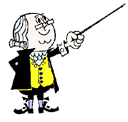 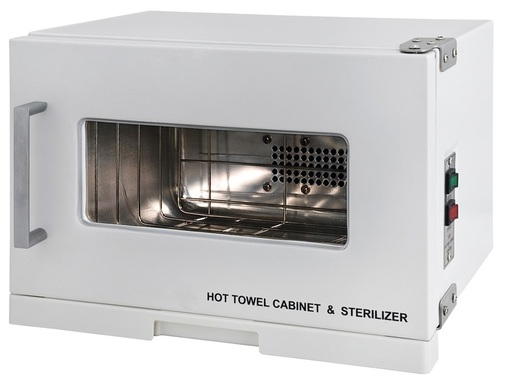 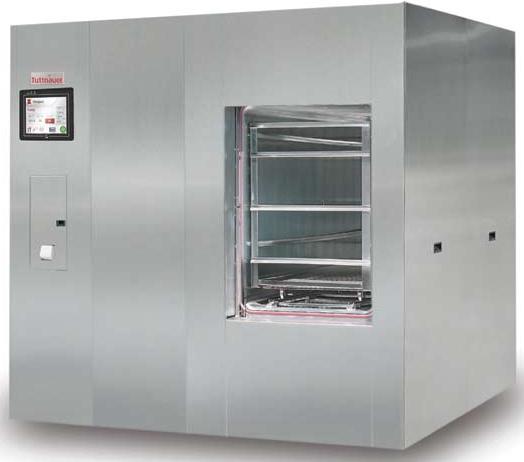 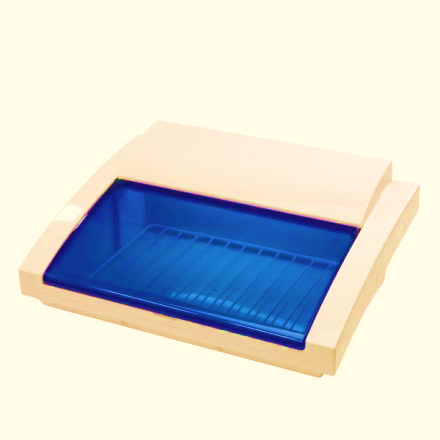 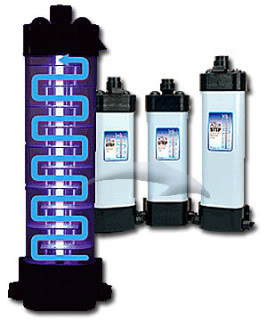 Αποστειρωτής για πετσέτες
Αποστειρωτής για λίμες, βούρτσες
Αποστειρωτής νερού ενυδρείων
Νοσοκομειακός κλίβανος αποστείρωσης
Μερκ. Παναγιωτόπουλος - Φυσικός        www.merkopanas.blogspot.gr
10
Το 1800, ο Γερμανός (μετέπειτα Βρετανός) William Herschel διαπίστωσε την ύπαρξη ακτινοβολίας πέραν του ερυθρού. 
Τοποθετώντας ένα θερμόμετρο σε διάφορες θέσεις στο ορατό φάσμα (και πέραν αυτού) του ηλιακού φωτός, διαπίστωσε αυξανόμενη θερμοκρασία και πέραν του ερυθρού.
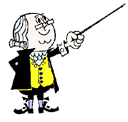 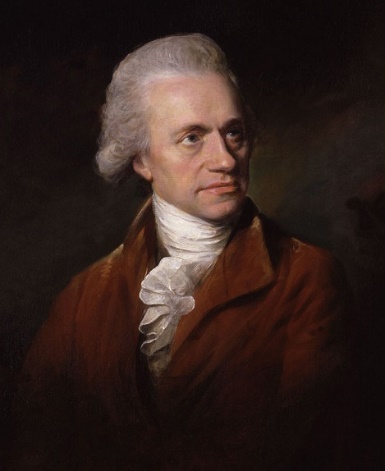 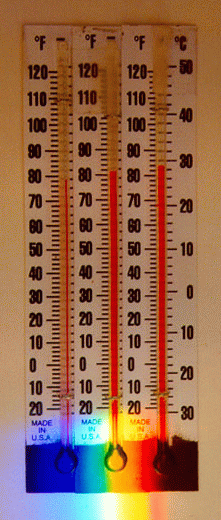 Αυτή η παρατήρηση μας κάνει να συμπεράνουμε ότι πέραν της ερυθρής περιοχής του ορατού τμήματος υπάρχει μια αόρατη ακτινοβολία που ονομάστηκε ……
William Herschel 
(1738-1822)
Μερκ. Παναγιωτόπουλος - Φυσικός        www.merkopanas.blogspot.gr
11
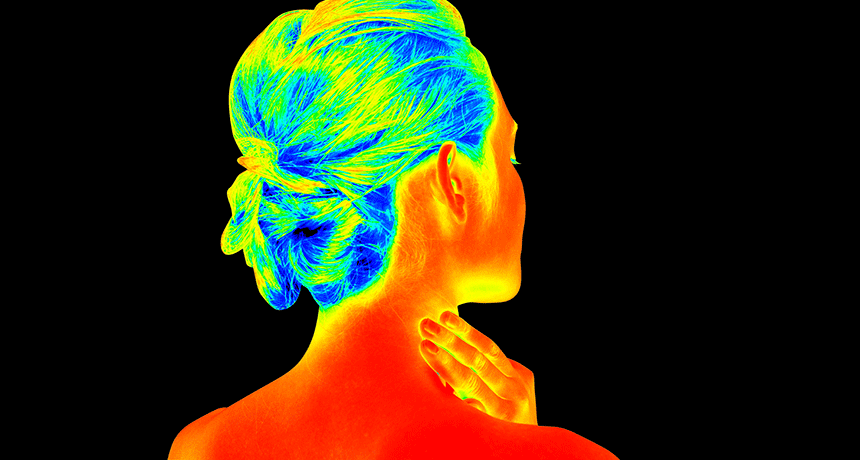 Υπέρυθρη Ακτινοβολία
Μερκ. Παναγιωτόπουλος - Φυσικός        www.merkopanas.blogspot.gr
12
Η υπέρυθρη ακτινοβολία συνήθως εκπέμπεται από όλα τα σώματα που έχουν κάποια θερμοκρασία. Έχει μήκος κύματος μεγαλύτερο (περίπου) των 700nm και μικρότερο του 1mm.
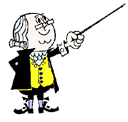 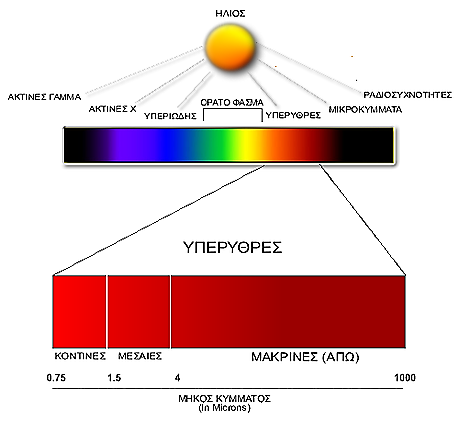 700nm <  λυπέρυθρης   < 1mm (106 nm)
ΑΚΤΙΝΕΣ  γ
ΡΑΔΙΟΚΥΜΑΤΑ
ΟΡΑΤΟ
ΑΚΤΙΝΕΣ  Χ
ΜΙΚΡΟΚΥΜΑΤΑ
ΥΠΕΡΙΩΔΕΙΣ
ΥΠΕΡΥΘΡΕΣ
ΥΠΕΡΥΘΡΕΣ
ΚΟΝΤΙΝΕΣ
ΜΕΣΑΙΕΣ
ΜΑΚΡΙΝΕΣ (Far)
Μερκ. Παναγιωτόπουλος - Φυσικός        www.merkopanas.blogspot.gr
13
Η υπέρυθρη ακτινοβολία ανιχνεύεται με ειδικά όργανα, τους φωρατές (ανιχνευτές) υπερύθρου, μέσω μετατροπής της ενέργειάς της σε άλλες μορφές ενέργειας.
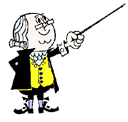 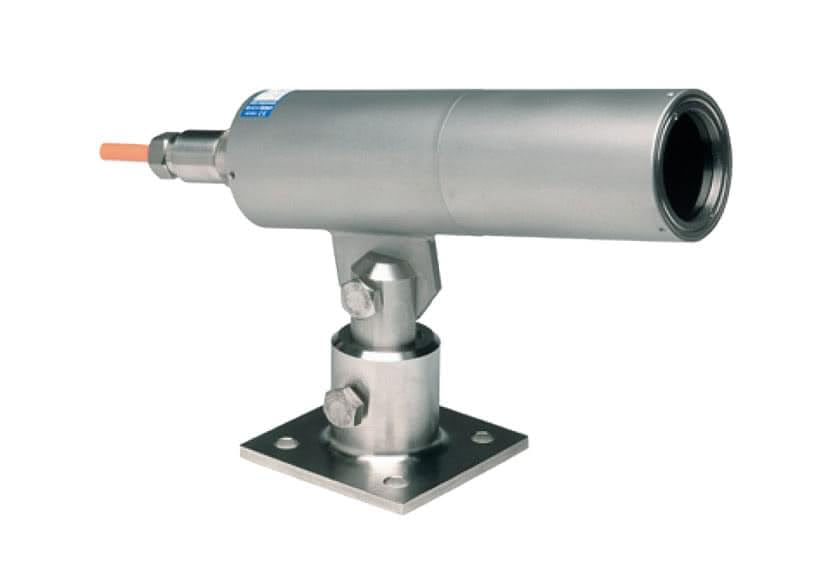 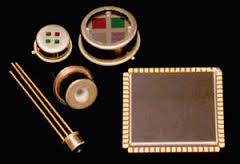 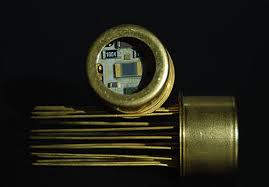 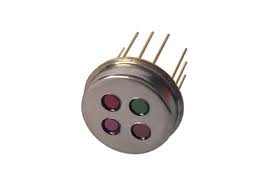 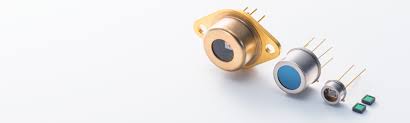 Μερκ. Παναγιωτόπουλος - Φυσικός        www.merkopanas.blogspot.gr
14
Ιδιότητες Υπέρυθρης Ακτινοβολίας
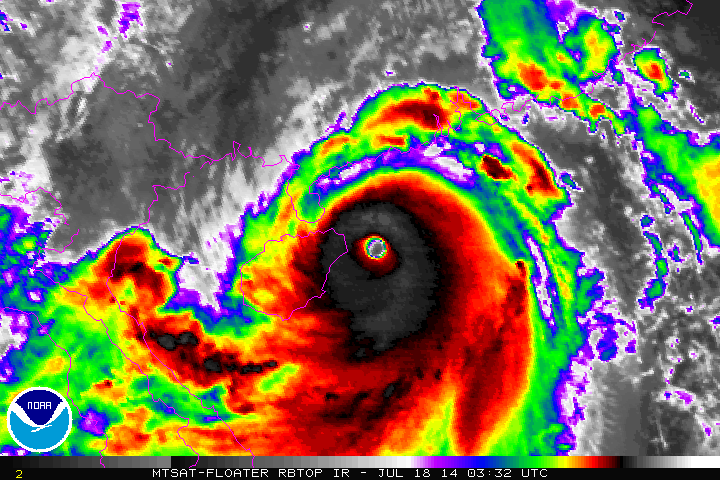 Δορυφορική λήψη του τυφώνα Rammasun με κάμερα υπερύθρων, πάνω από τις επαρχίες Hainan και Guangdong της Κίνας, το 2014.
Μερκ. Παναγιωτόπουλος - Φυσικός        www.merkopanas.blogspot.gr
15
Απορροφώνται επιλεκτικά από διάφορα σώματα και τα θερμαίνουν.
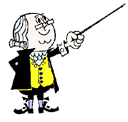 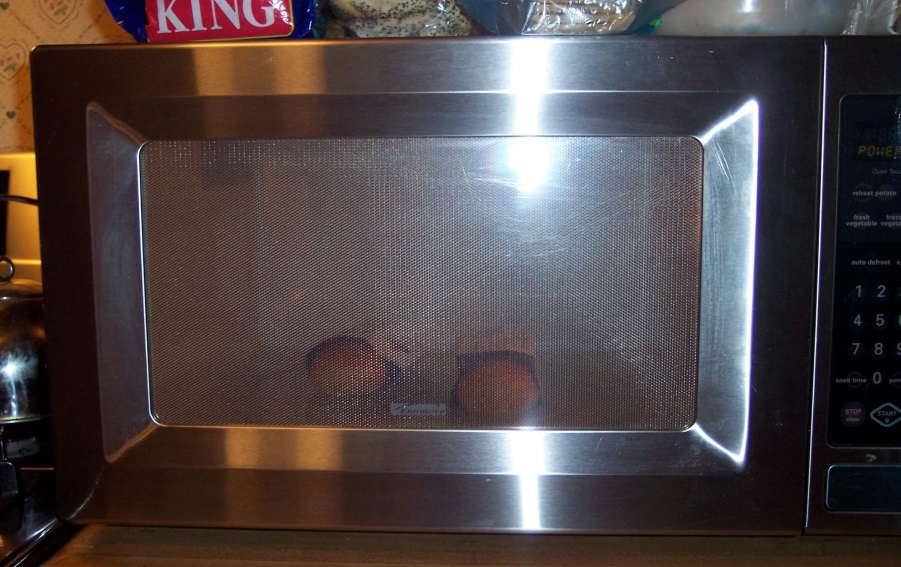 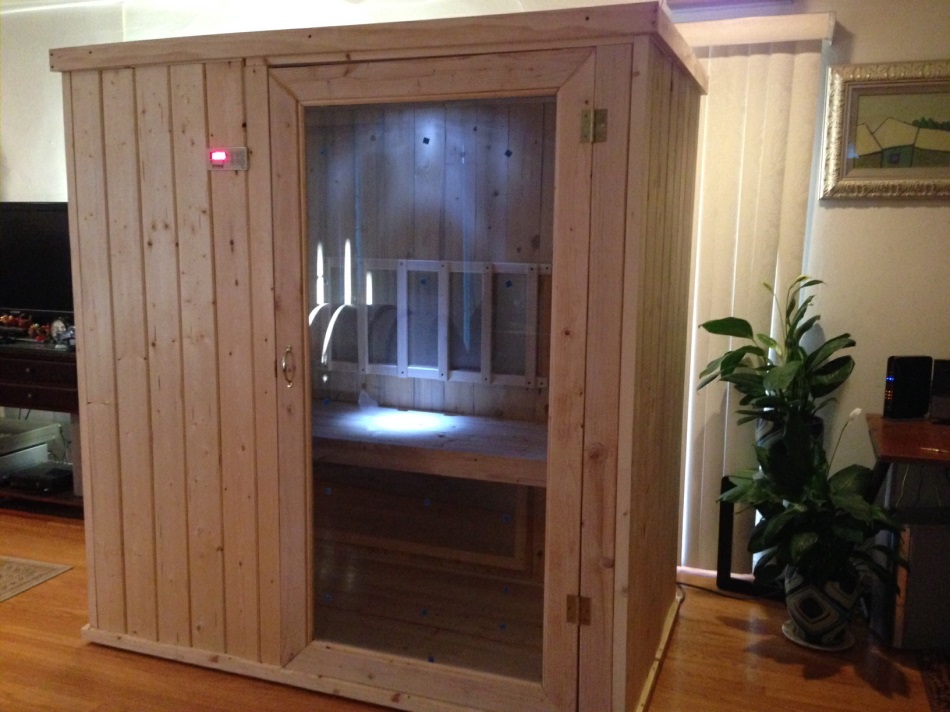 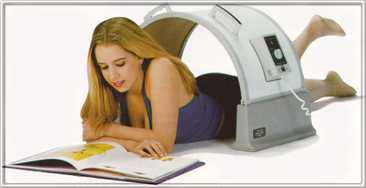 Φούρνος υπερύθρων
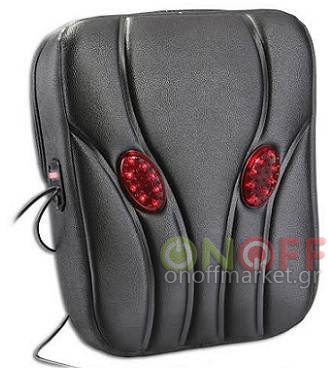 Τοπική διάλυση λίπους
Σάουνα
Μαξιλάρι μασάζ
Μερκ. Παναγιωτόπουλος - Φυσικός        www.merkopanas.blogspot.gr
16
Διέρχονται μέσα από την ομίχλη και τα σύννεφα γιατί δεν απορροφούνται από αέρια. Δεν διαπερνούν στερεά σώματα.
Το νεφέλωμα Carina (Τρόπις)
7500 έτη φωτός από τη Γη
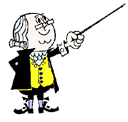 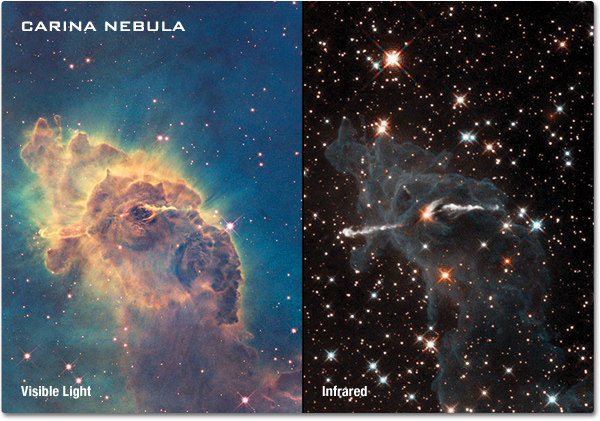 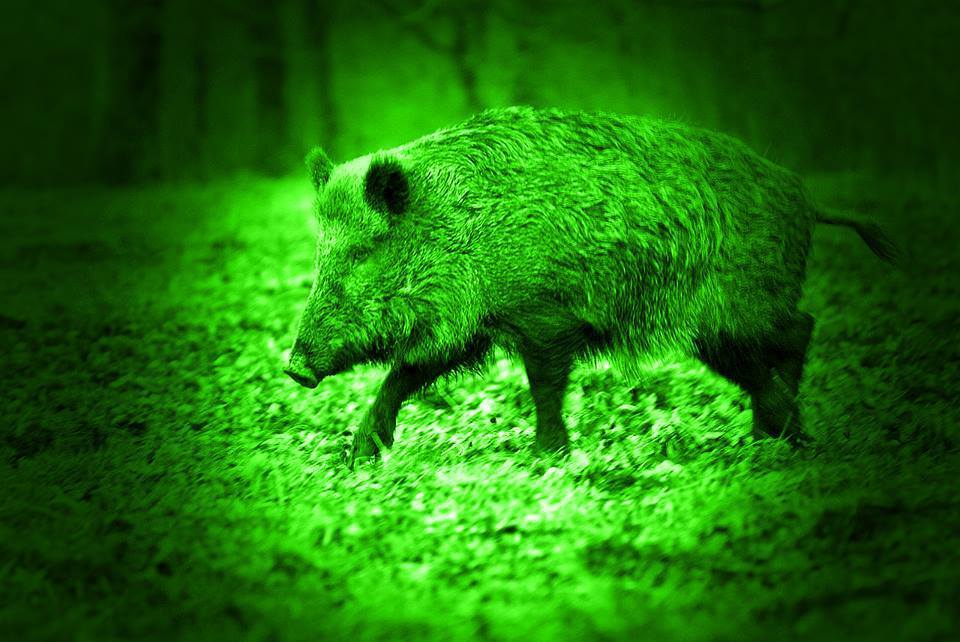 Νυχτερινή λήψη στο υπέρυθρο
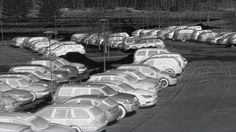 στο ορατό
στο υπέρυθρο
Μερκ. Παναγιωτόπουλος - Φυσικός        www.merkopanas.blogspot.gr
17
Old Hickory Lake, Tennessee, ΗΠΑ
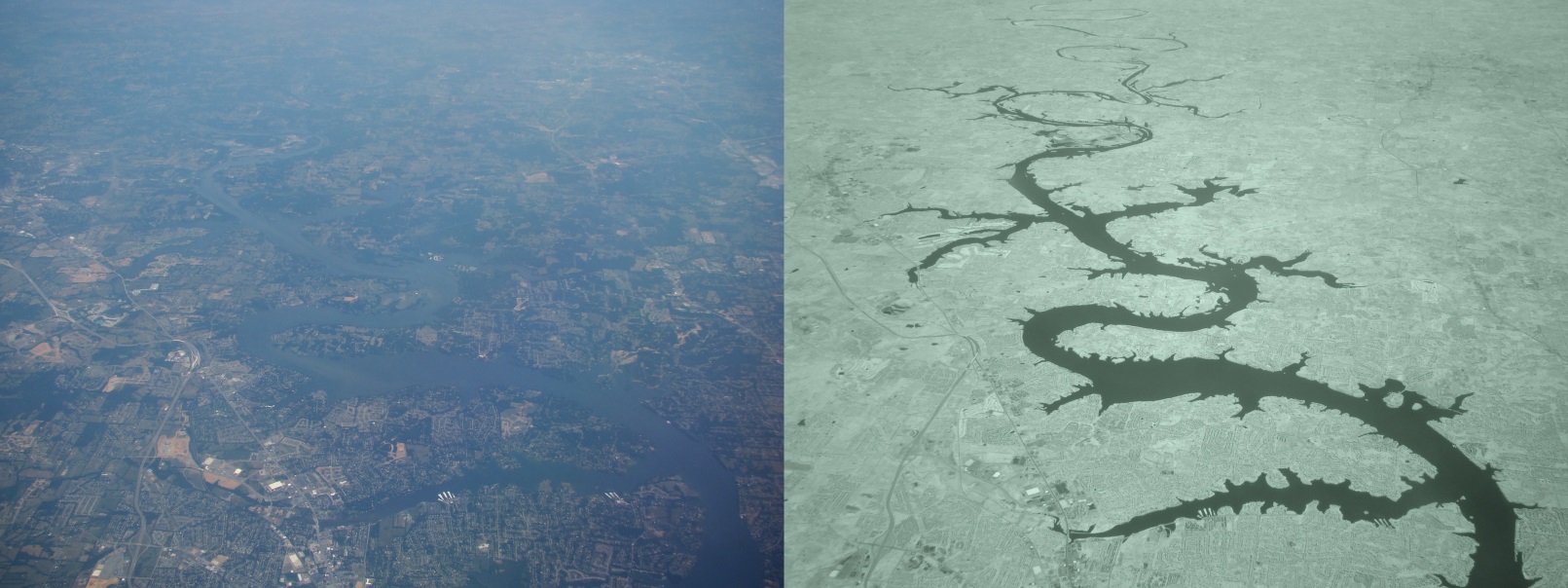 στο ορατό
στο υπέρυθρο
Benin City, Νιγηρία, Αφρική
Νίγηρας ποταμός
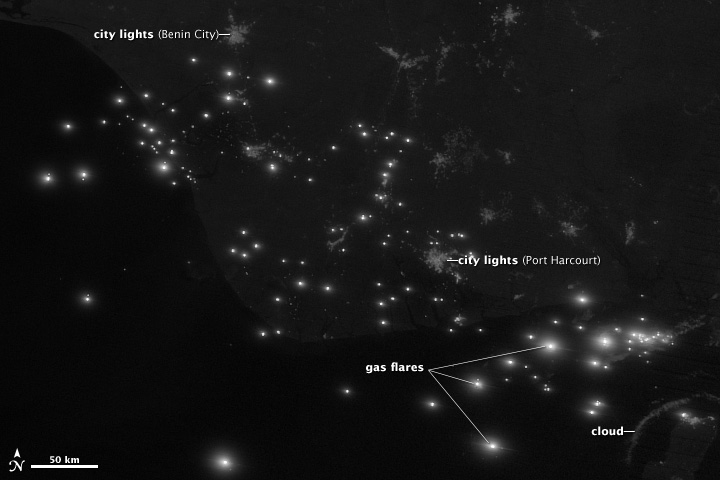 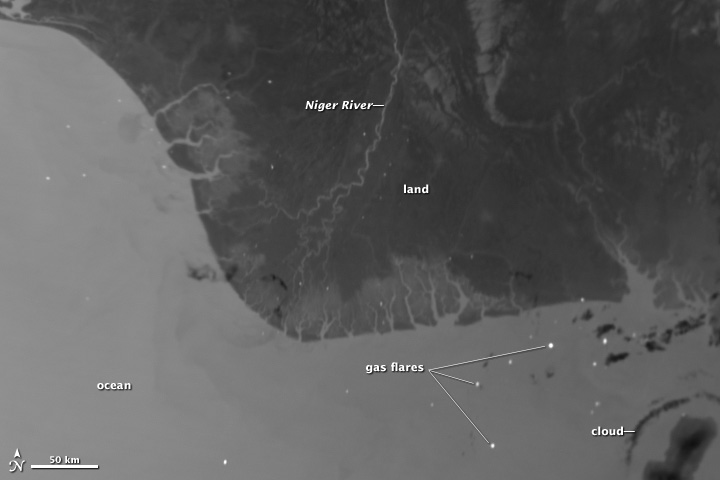 στο υπέρυθρο
στο ορατό
Μερκ. Παναγιωτόπουλος - Φυσικός        www.merkopanas.blogspot.gr
18
Δεν έχουν χημική δράση και δεν προκαλούν φωσφορισμό.
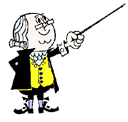 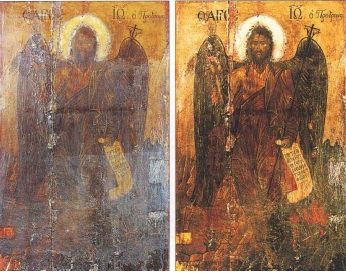 στο ορατό φαίνεται θολή
στο υπέρυθρο φαίνεται πιο καθαρά
Μερκ. Παναγιωτόπουλος - Φυσικός        www.merkopanas.blogspot.gr
19
(Μερικές) Χρήσεις των Υπέρυθρων ακτίνων
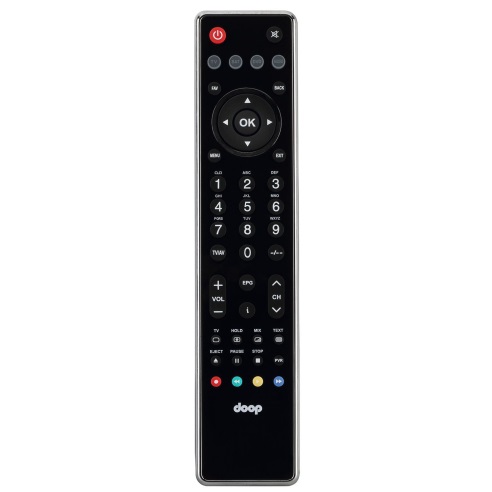 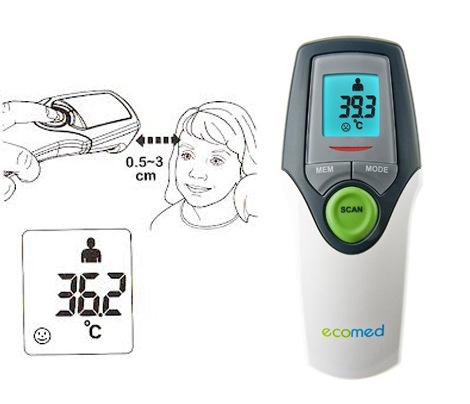 Για θερμομέτρηση από απόσταση
(τέτοια θερμόμετρα χρησιμοποιούνται για τον έλεγχο τυχόν προσβολής από τον κορωνοϊό SARS-CoV-2)  

Σε τηλεκοντρόλ

Στην ηλεκτρονική διέλευση στους αυτοκινητόδρομους (e-pass)

Σε θερμικές κάμερες και ανιχνευτές

Στην ασύρματη σύνδεση δικτύων υπολογιστών ή με κινητά τηλέφωνα
(ιδιαίτερα πριν την ανακάλυψη του Bluetooth)
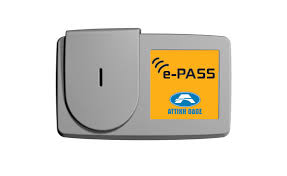 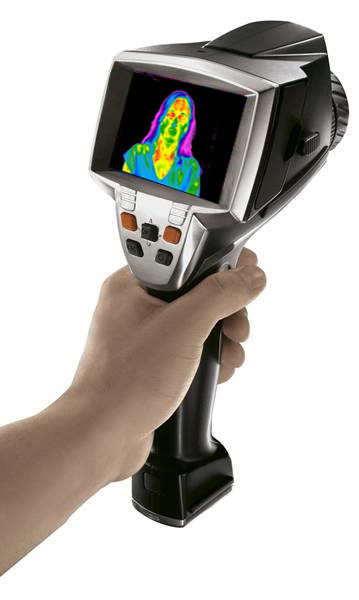 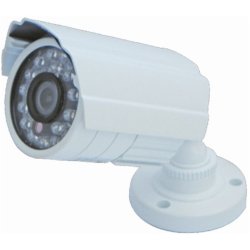 Μερκ. Παναγιωτόπουλος - Φυσικός        www.merkopanas.blogspot.gr
20
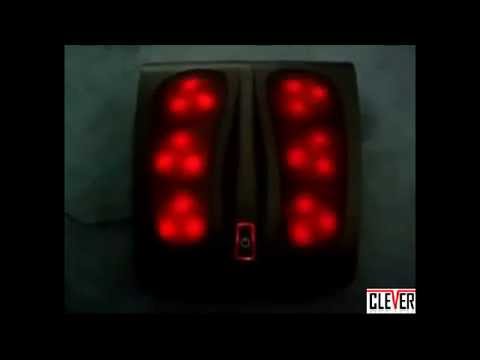 Σε αστρονομικά τηλεσκόπια (αστρονομία υπέρυθρης ακτινοβολίας) IRAS, SIRTF, SOFIA

Για τη συντήρηση έργων τέχνης

Για θέρμανση χώρων

Για ιατρικές θεραπείες
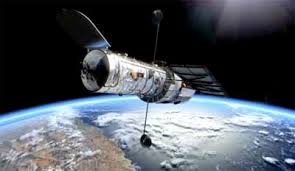 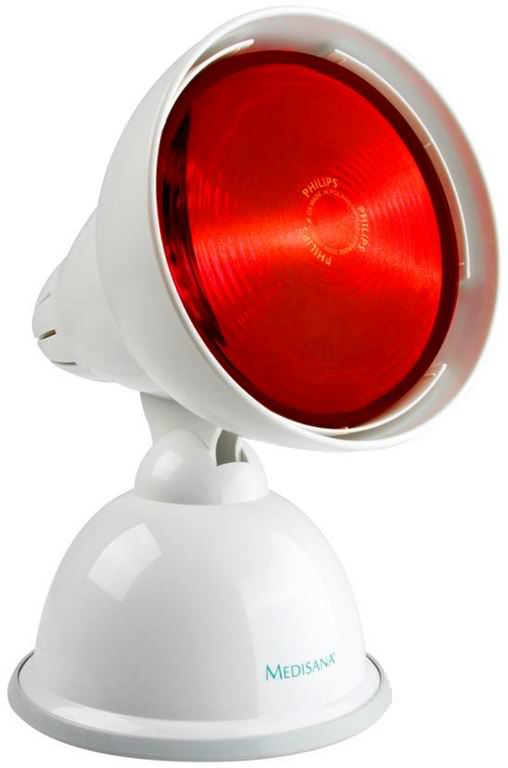 Για τις πατούσες
Διαστημικό τηλεσκόπιο Herschel
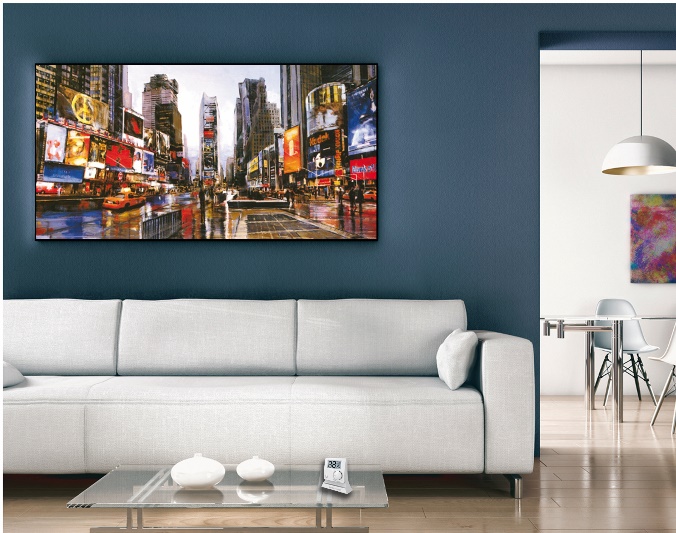 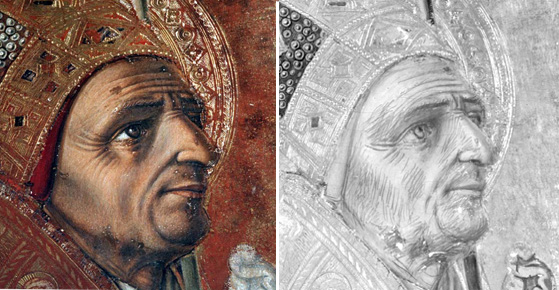 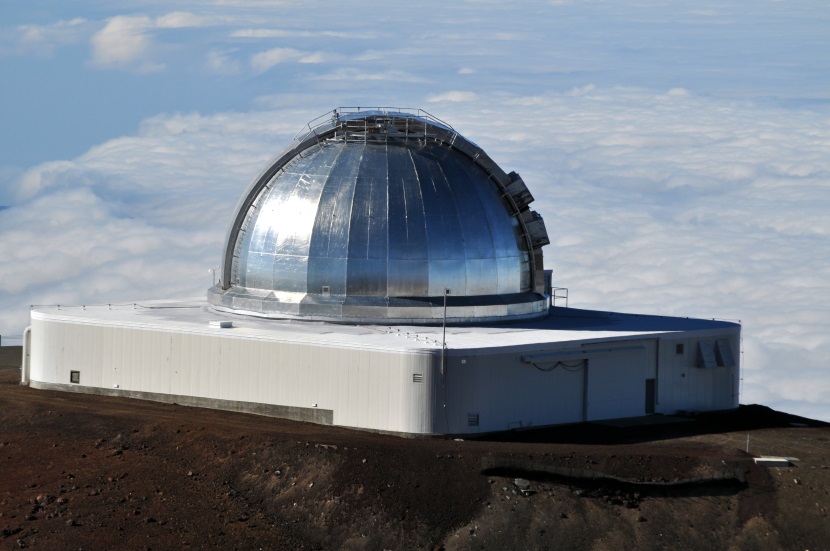 Λάμπα για μυικούς πόνους
«Πίνακας» Θερμάστρα
Τηλεσκόπιο της NASA στη Χαβάη
Μερκ. Παναγιωτόπουλος - Φυσικός        www.merkopanas.blogspot.gr
21
Η ΓΗ στο υπέρυθρο (το 2019)
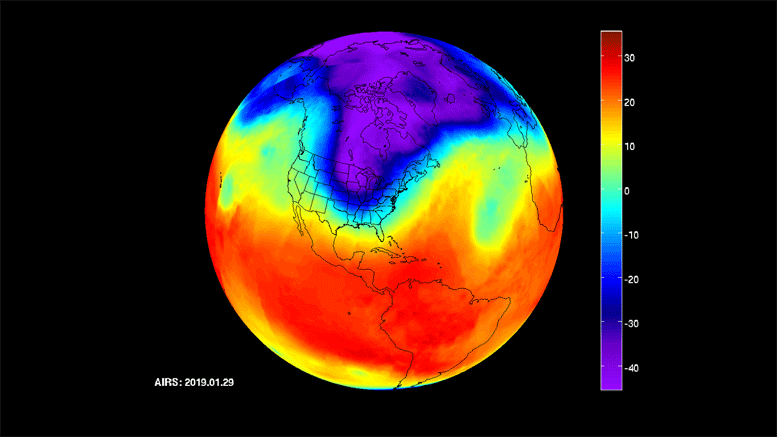 Από την συσκευή της NASA Atmospheric Infrared Sounder (AIRS)
Μερκ. Παναγιωτόπουλος - Φυσικός        www.merkopanas.blogspot.gr
22
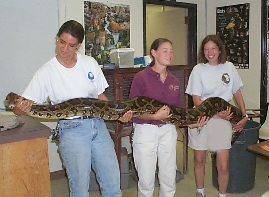 … και ο ίδιος πύθωνας στο υπέρυθρο!
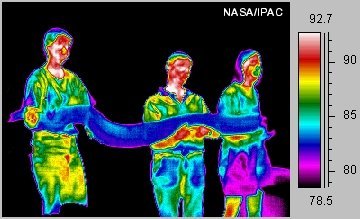 F
Ένας πύθωνας στο ορατό …
Μερκ. Παναγιωτόπουλος - Φυσικός        www.merkopanas.blogspot.gr
23
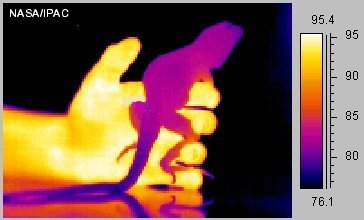 F
… και Θερμόαιμα ζώα.
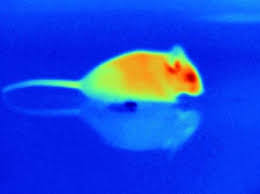 Ψυχρόαιμα …
Μερκ. Παναγιωτόπουλος - Φυσικός        www.merkopanas.blogspot.gr
24
Ένα παραθαλάσσιο αστικό τοπίο
σε Ορατό
και σε Υπέρυθρο
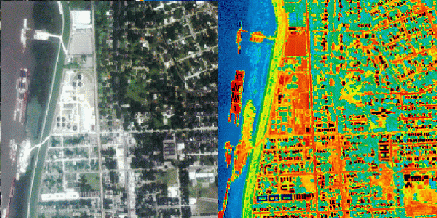 Το κόκκινο - κίτρινο  είναι οι πιο θερμές περιοχές (κτίρια-δρόμοι)
Το μπλέ - πράσινο είναι οι ψυχρότερες (νερό-βλάστηση)
Μερκ. Παναγιωτόπουλος - Φυσικός        www.merkopanas.blogspot.gr
25
Το ένα πόδι είναι τραυματισμένο
Το ανθρώπινο σώμα
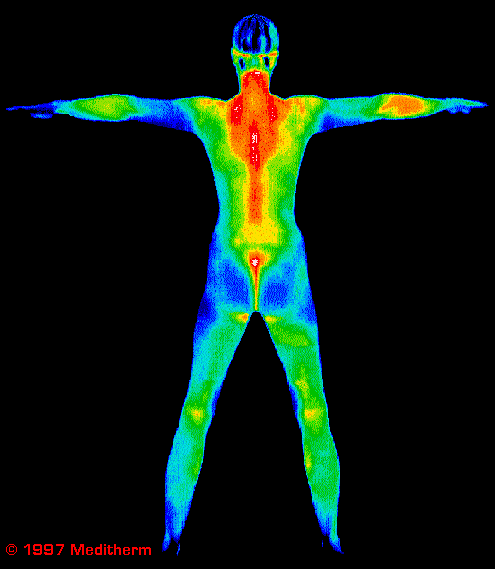 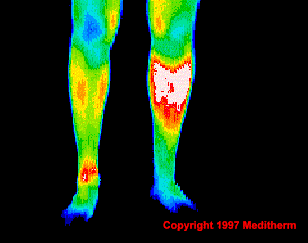 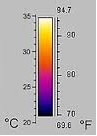 Μερκ. Παναγιωτόπουλος - Φυσικός        www.merkopanas.blogspot.gr
26
Νυκτερινή όραση
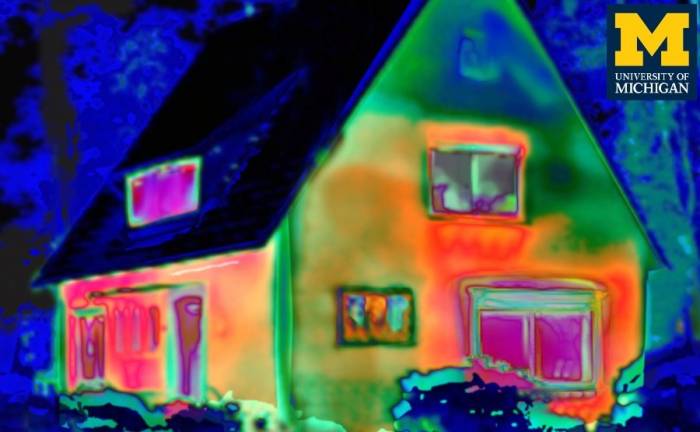 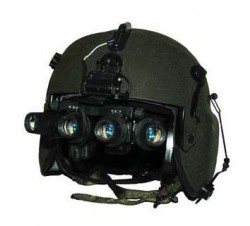 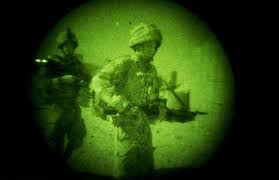 Κράνος με διόπτρες για νυκτερινή όραση
Μερκ. Παναγιωτόπουλος - Φυσικός        www.merkopanas.blogspot.gr
27
“Περίεργα” αντικείμενα για… δώρα.
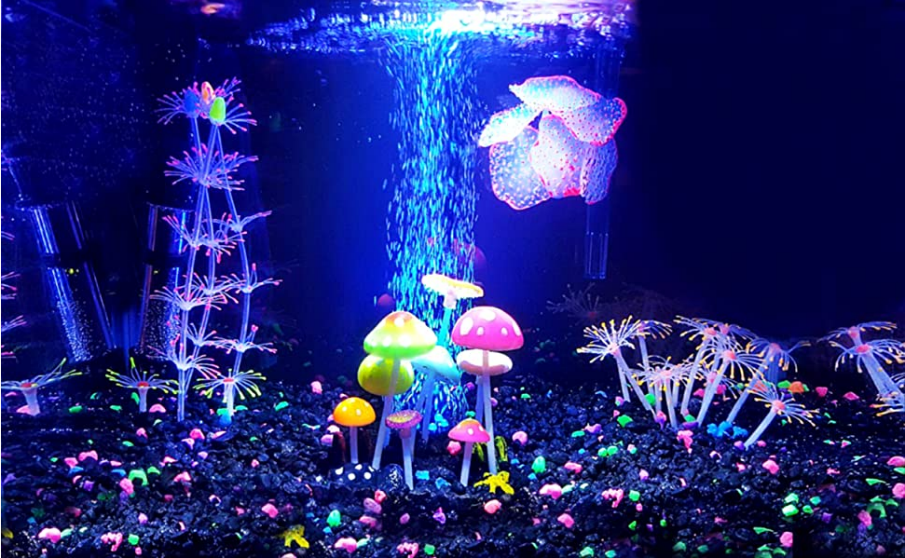 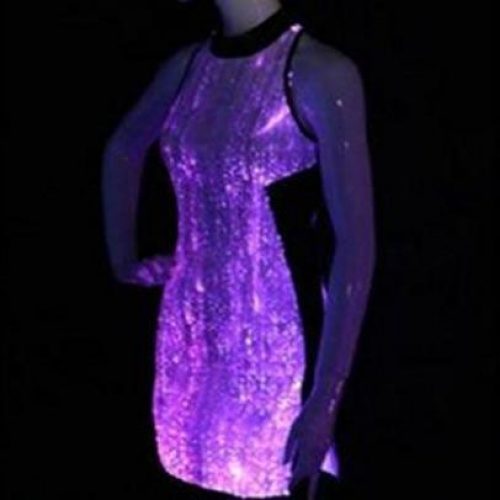 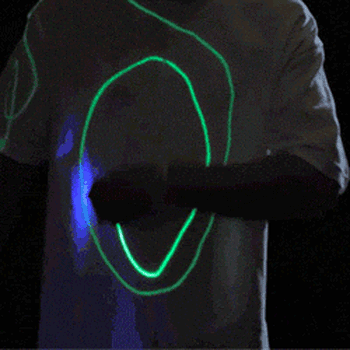 Διακοσμητικό περιβάλλον ενυδρείου
(κάνε αριστερό κλικ στην εικόνα)
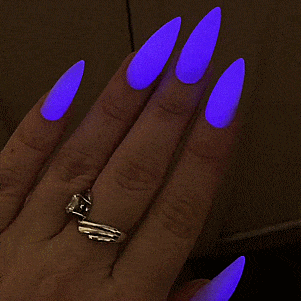 Φόρεμα που φέγγει στο σκοτάδι
T-σερτ διαδραστικό στο υπεριώδες
Νύχια που φέγγουν
Μερκ. Παναγιωτόπουλος - Φυσικός        www.merkopanas.blogspot.gr
28
Στο βίντεο βλέπουμε τα λάστιχα αγωνιστικού αυτοκινήτου μετά την αντικατάστασή τους. Η λήψη έχει γίνει στη διάρκεια αγώνων Nascar, με θερμική κάμερα υπερύθρου.
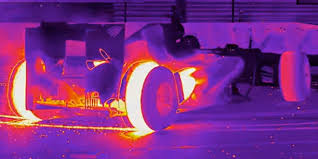 Μερκ. Παναγιωτόπουλος - Φυσικός        www.merkopanas.blogspot.gr
29
Μια υπέρυθρη εικόνα του Νεφελώματος της Έλικας (Helix Nebula) στον αστερισμό του Υδροχόου, που τραβήχτηκε με ένα εξελιγμένο τηλεσκόπιο του (ESO). Πολλές φορές αναφέρεται και σαν το Μάτι του Θεού.
Μερκ. Παναγιωτόπουλος - Φυσικός        www.merkopanas.blogspot.gr
30
Η παρακάτω εικόνα ελήφθη στο υπέρυθρο φως από το διαστημικό τηλεσκόπιο Spitzer της NASA. Βλέπουμε τα διάφορα τμήματα των βραχιόνων του σπειροειδούς γαλαξία Ηλιοτρόπιο, γνωστού και ως Messier 63. Ο Messier 63 βρίσκεται σε απόσταση 37 εκατομμυρίων ετών φωτός από μας.
Μερκ. Παναγιωτόπουλος - Φυσικός        www.merkopanas.blogspot.gr
31
Παρακάτω δίνονται διευθύνσεις όπου μπορείτε να βρείτε υλικό με θέμα “Υπέρυθρες και Υπεριώδεις ακτινοβολίες”.
Μια άλλη παρουσίαση ppt από τον Βασίλη Παππά (Θετταλός), εδώ.
Παρουσίαση από τον ιστότοπο physiclessons, εδώ.
“Υπεριώδης ηλιακή ακτινοβολία και μπλε φως: Πόσο επικίνδυνα είναι;” από τον ιστότοπο in.gr, εδώ.
Παρουσίαση του πειράματος “Ανιχνεύοντας την υπεριώδη ακτινοβολία” από το Ίδρυμα Ευγενίδου, εδώ.
Παρουσίαση του βίντεο “Η ανακάλυψη της υπέρυθρης ακτινοβολίας”, εδώ.
Φωτογραφίες από το “Herschel Space Observatory”, εδώ και βίντεο από το “Spitzer Space Telescope”, εδώ. 
“Το πείραμα του Herschel” από τη NASA, εδώ.
“11 πράγματα που μπορεί να δει ο σκύλος σου και όχι εσύ”, εδώ. 
“Πώς γίνεται το μαύρισμα του δέρματος;” από το Open learn, εδώ.
Μερκ. Παναγιωτόπουλος - Φυσικός        www.merkopanas.blogspot.gr
32
20 Ερωτήσεις πολλαπλής επιλογής για τις Υπέρυθρες και Υπεριώδεις ακτίνες με το πρόγραμμα Hot Potatoes εδώ.
(Στην ανάρτηση μπορείτε ακόμη να βρείτε ένα αρχείο με 20 ερωτήσεις Σωστού – Λάθους με Hot Potatoes κι ένα αρχείο word, με όλες τις παραπάνω ερωτήσεις και τις απαντήσεις τους).
Μερκ. Παναγιωτόπουλος - Φυσικός        www.merkopanas.blogspot.gr
33
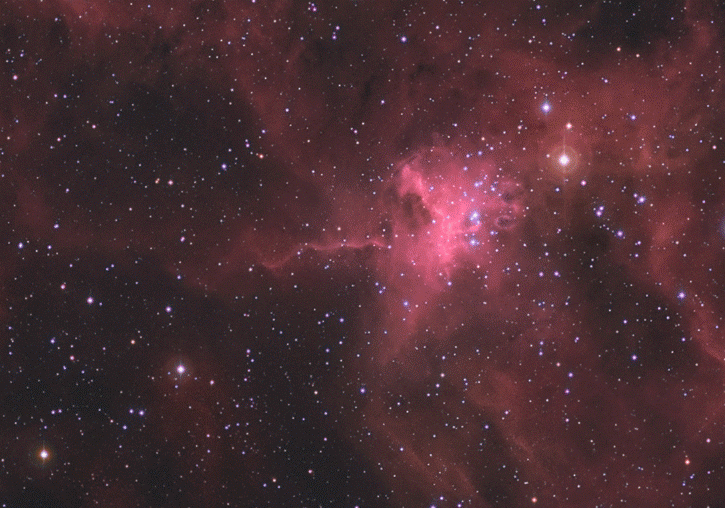 Εφαρμογές
Μερκ. Παναγιωτόπουλος - Φυσικός        www.merkopanas.blogspot.gr
34
Ερωτήσεις από το σχολικό βιβλίο
( από σελ. 172 )
Μερκ. Παναγιωτόπουλος - Φυσικός        www.merkopanas.blogspot.gr
35
20. Να αναφέρετε τρεις τουλάχιστον ιδιότητες της υπεριώδους ακτινοβολίας οι οποίες μας πληροφορούν για την ύπαρξή της.

21. Με ποιο τρόπο αντιλαμβανόμαστε ότι πέρα από την ερυθρή περιοχή του φάσματος του ορατού φωτός υπάρχει αόρατη υπέρυθρη ακτινοβολία;

22.  Πώς ονομάζονται τα όργανα με τα οποία ανιχνεύεται η υπέρυθρη ακτινοβολία και σε ποια αρχή βασίζεται η λειτουργία τους;
Μερκ. Παναγιωτόπουλος - Φυσικός        www.merkopanas.blogspot.gr
36
Ερωτήσεις εκτός του σχολικού βιβλίου
Μερκ. Παναγιωτόπουλος - Φυσικός        www.merkopanas.blogspot.gr
37
1.  Να χαρακτηρίσετε τις παρακάτω προτάσεις με Σ αν είναι σωστές ή με Λ αν είναι λάθος.
α. Η  ακτινοβολία που έχει μήκος κύματος στο κενό 800nm είναι υπέρυθρη.
β.  Οι υπέρυθρες ακτινοβολίες διέρχονται μέσα από την ομίχλη. 
γ. Κατά τη διάρκεια της ηλιοθεραπείας το μαύρισμα του δέρματος οφείλεται στη μελανίνη που παράγει ο οργανισμός, για να προστατευθεί από την υπέρυθρη ακτινοβολία. 
δ.  Οι υπεριώδεις ακτίνες είναι ορατές για το ανθρώπινο μάτι. 
ε.  Η υπεριώδης ακτινοβολία έχει μεγαλύτερη συχνότητα από την ιώδη.
Σ
Σ
Λ
Λ
Σ
Μερκ. Παναγιωτόπουλος - Φυσικός        www.merkopanas.blogspot.gr
38
2. Υπέρυθρες ακτινοβολίες χαρακτηρίζονται αυτές για τις οποίες το μήκος κύματός τους λ παίρνει τις παρακάτω τιμές:
α.  400nm  <  λ  <  700nm.               β. 1nm  <  λ  <  400nm. 
γ.  700nm  <  λ  <  1mm.                  δ. 100nm  <  λ  <  400nm. 


3. Υπεριώδεις ακτινοβολίες χαρακτηρίζονται αυτές για τις οποίες το μήκος κύματός τους λ παίρνει τις παρακάτω τιμές:
α.  400nm  <  λ  <  1000nm.              β. 1nm  <  λ  <  400nm. 
γ.  700nm  <  λ  <  1mm.                  δ. 400nm  <  λ  <  700nm.
4.  Υπέρυθρη ακτινοβολία διαδίδεται σε διάφορα οπτικά μέσα. Το μήκος κύματος της ακτινοβολίας θα έχει την μεγαλύτερη τιμή όταν αυτή διέρχεται από
α.  γυαλί.             β.  χαλαζία.             γ.  αέρα.             δ.  πετρέλαιο.
Μερκ. Παναγιωτόπουλος - Φυσικός        www.merkopanas.blogspot.gr
39
5.   Η υπεριώδης ακτινοβολία σε σχέση με την υπέρυθρη
α.   έχει μικρότερο μήκος κύματος.                             
β.   έχει μικρότερη συχνότητα.
γ.   μεταφέρει μικρότερο ποσό ενέργειας.          
δ.   έχει διαφορετική ταχύτητα διάδοσης στο κενό.
6.   Η υπεριώδης ακτινοβολία
α.  είναι ορατή με γυμνό μάτι. 
β.  δεν προκαλεί αμαύρωση των φωτογραφικών πλακών. 
γ.  συμμετέχει στη μετατροπή του οξυγόνου της ατμόσφαιρας σε όζον. 
δ.  δεν προκαλεί το φθορισμό σε διάφορα σώματα.
Μερκ. Παναγιωτόπουλος - Φυσικός        www.merkopanas.blogspot.gr
40
7.   Η υπέρυθρη ακτινοβολία
α.  συμμετέχει στη μετατροπή του οξυγόνου της ατμόσφαιρας σε όζον.
β.  προκαλεί φωσφορισμό.
γ.  απορροφάται επιλεκτικά από διάφορα σώματα.
δ.  έχει μικρότερο μήκος κύματος από την υπεριώδη.
8.   Η υπεριώδης ακτινοβολία 
α. με πολύ μικρό μήκος κύματος δεν προκαλεί βλάβες στα κύτταρα του δέρματος. 
β.  δεν προκαλεί φθορισμό. 
γ.  δεν προκαλεί αμαύρωση της φωτογραφικής πλάκας. 
δ.  χρησιμοποιείται για την αποστείρωση ιατρικών εργαλείων.
Μερκ. Παναγιωτόπουλος - Φυσικός        www.merkopanas.blogspot.gr
41
9.  Οι φωρατές είναι ειδικά όργανα με τα οποία
α.  αυξάνουμε την ένταση του φωτός. 
β.  ανιχνεύουμε την υπέρυθρη ακτινοβολία. 
γ.  ανιχνεύουμε την υπεριώδη ακτινοβολία. 
δ.  αποκόπτουμε το ορατό φως.
10. Κοινή ιδιότητα της υπεριώδους και της υπέρυθρης ακτινοβολίας είναι ότι
α.   γίνονται αντιληπτές από το ανθρώπινο μάτι.
β.  συμμετέχουν στη μετατροπή του οξυγόνου της ατμόσφαιρας σε όζον.
γ.  προκαλούν θέρμανση κατά την απορρόφησή τους από διάφορα σώματα.
δ.  τις βρίσκουμε στην ίδια περιοχή του φάσματος λευκού φωτός.
Μερκ. Παναγιωτόπουλος - Φυσικός        www.merkopanas.blogspot.gr
42